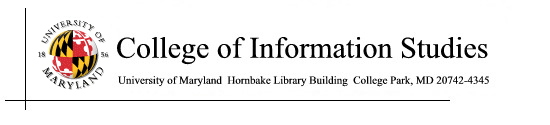 Backup and Recovery
Session 6
INST 346
Agenda
Introducing Mike

Finishing audio compression

Backups

Analysis Teams
Sampler
Basic Audio Coding
Sample at twice the highest frequency
8 bits or 16 bits per sample



Speech (0-4 kHz) requires 8 kB/s
Standard telephone channel (1-byte samples)
Music (0-22 kHz) requires 172 kB/s
Standard for CD-quality audio (2-byte samples)
Risks
Accidental alteration or deletion
Malicious alteration or deletion
Storage device failure
System failure
Catastrophe
Strategies
Change log
Staged deletion
Redundant storage
Redundant systems
Redundant sites
Tape Backup
LTO-8 cartridges
12 TB uncompressed (~30TB compressed)
9.25 hour full-tape write time
Optionally encrypted
Mountable as a “disk-like” file system for recovery
Music Compression
Opportunity:
The human ear cannot hear all frequencies at once
Approach:
Don’t represent “masked” frequencies
Standard: MPEG-1 Layer 3 (.mp3)
Tape Handling
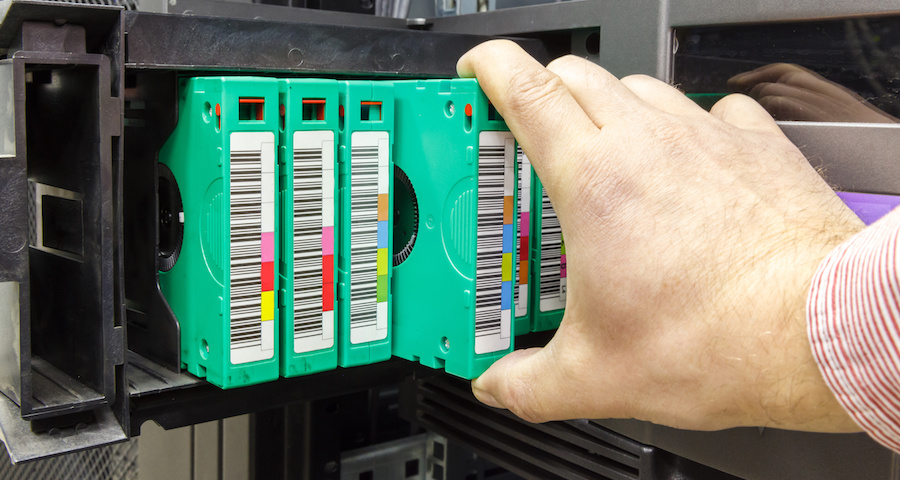 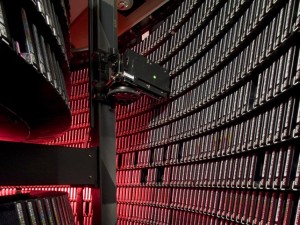 Backup Strategies
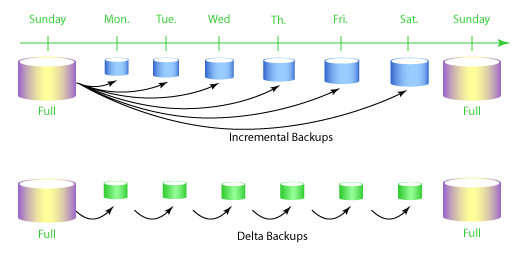 Some Considerations
Tape reliability
Tape reuse
Disclosure risk
Decorrelated risk
Analysis Teams: Goal
Relate what we are learning to recent events

Gain some team experience

Gain some research experience
Analysis Team: Process
Five people per team (maybe 4)
One “seed reading”
Meet briefly with me one week prior
Divvy up the research task
Do additional research to fill out the picture
Centralize creation of presentation materials
Choose one to three speakers
Practice a 10 minute in-class talk
Maximum of 5 points
Usually all members will get the same score
Audience: Process
No preparation required
Make notes on key reactions
Online or paper
Upload your notes to ELMS discussion forum by the end of the same day
0.5 points each for substantive comments on six of 10 presentations (other than your own)
Team and everyone who has commented will see your comments
Analysis Team 1
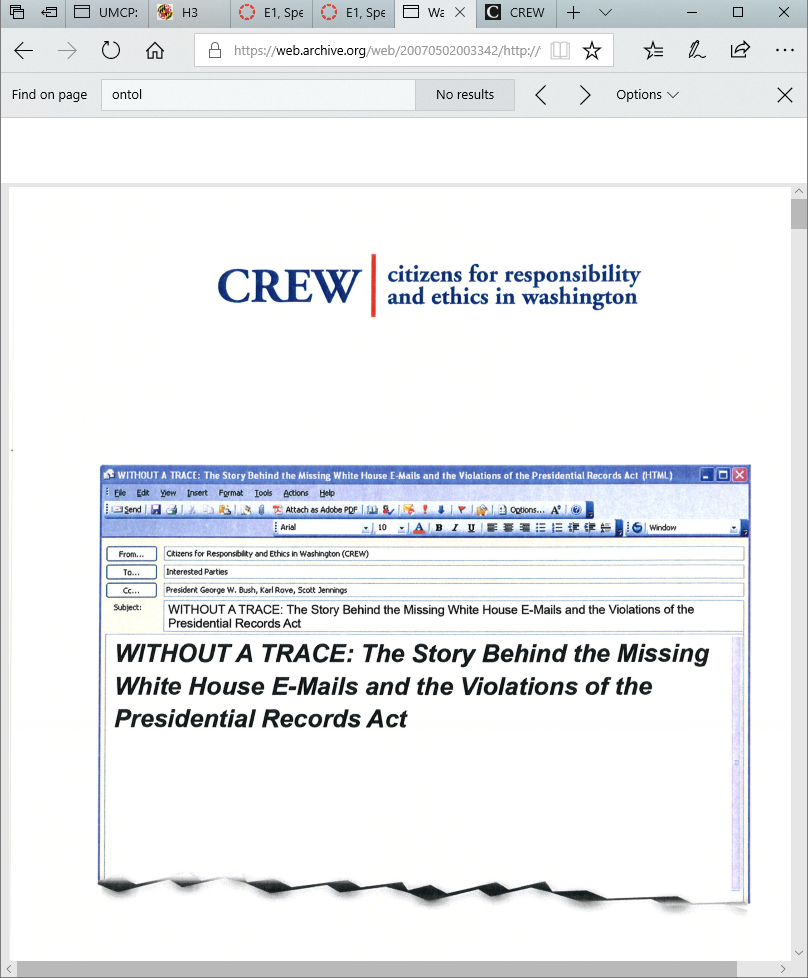 Analysis Team members are listed in ELMS
Before You Go!
On a sheet of paper (no names), answer the following question:

	What was the muddiest point in today’s class?